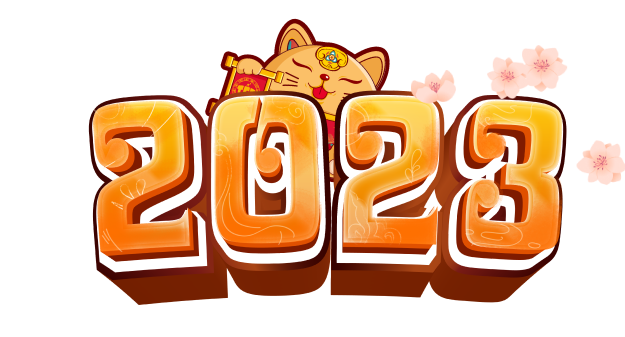 Tết
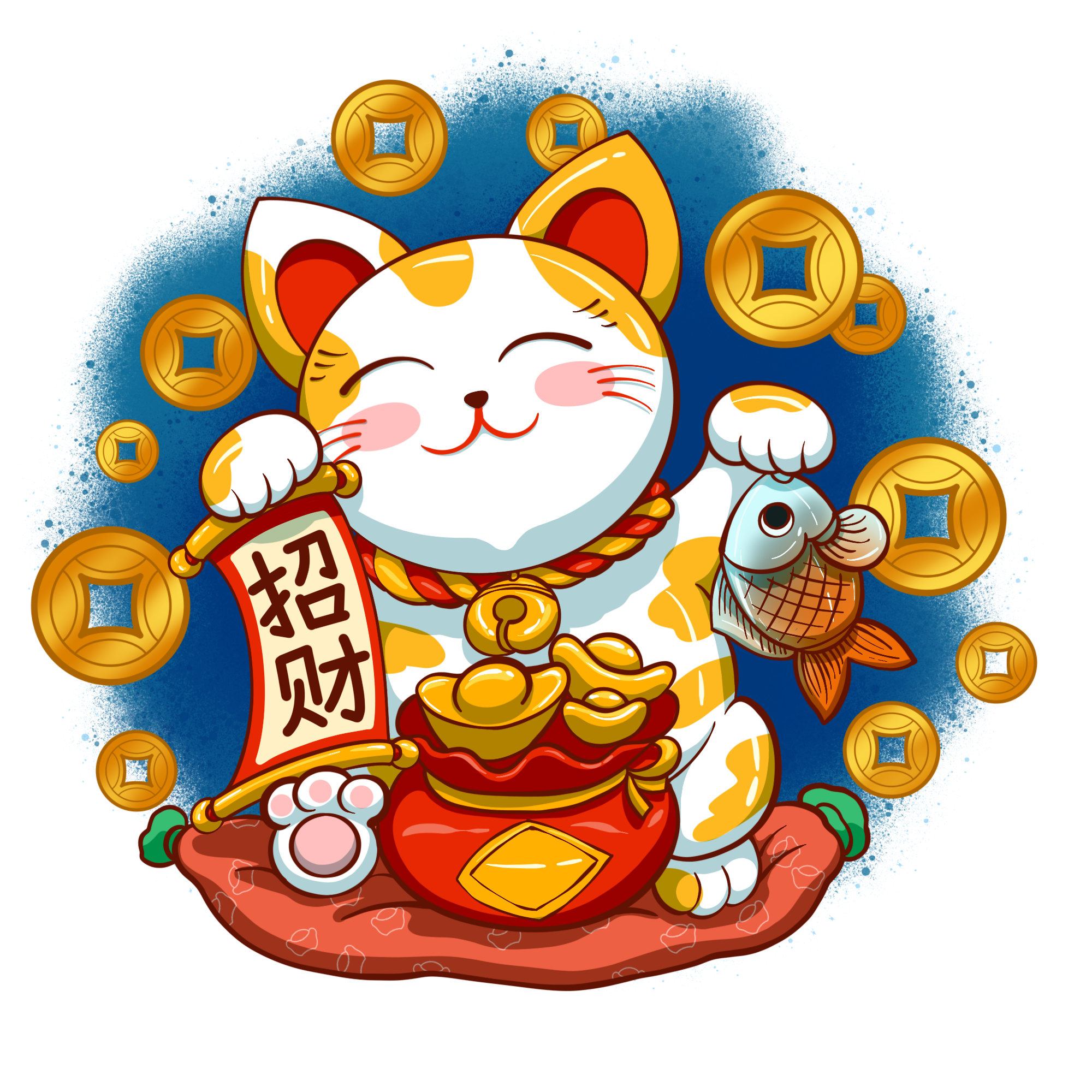 Tet
New Words
Từ vựng
Banh Chung/ Chung cake
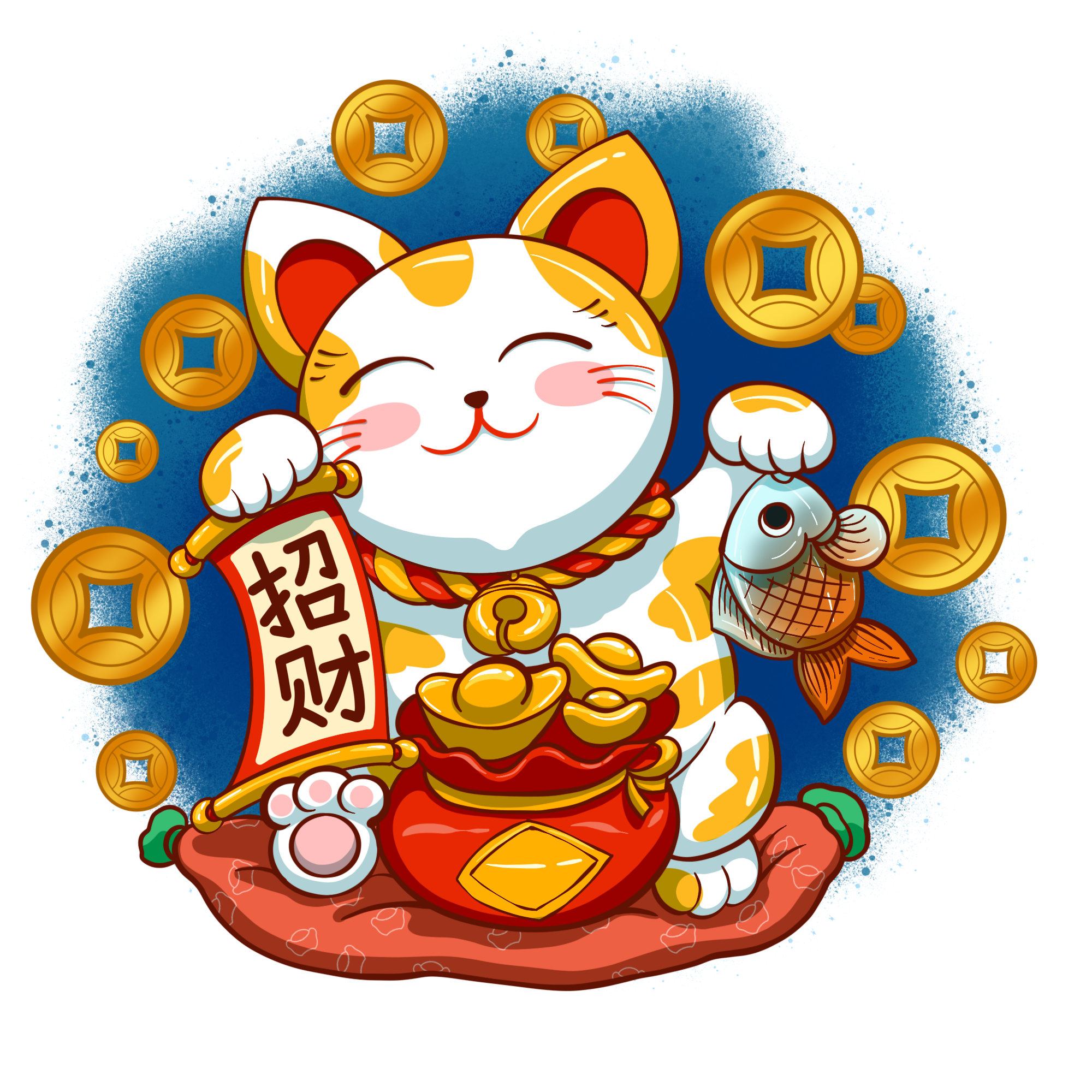 Water melon
Happy Lunar Year
Lucky money
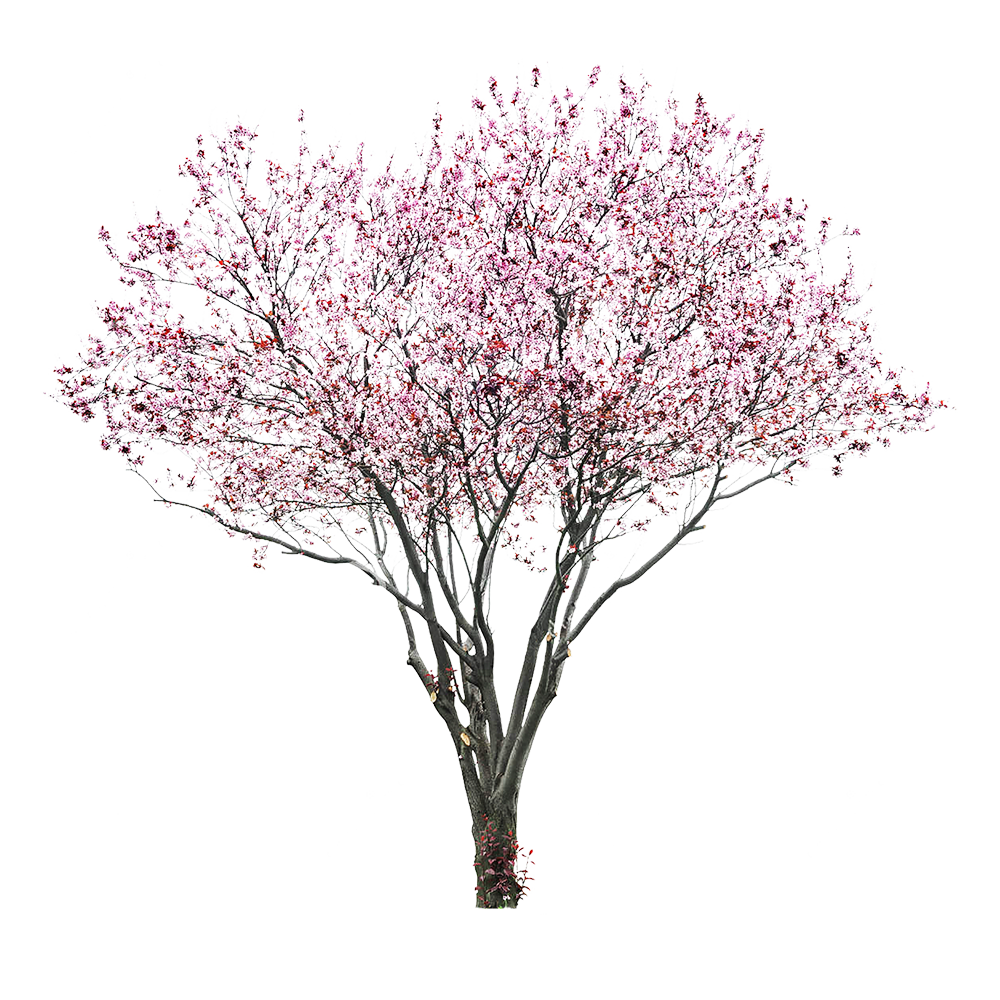 Peach blossom
Let watch a videoWhat do you see?
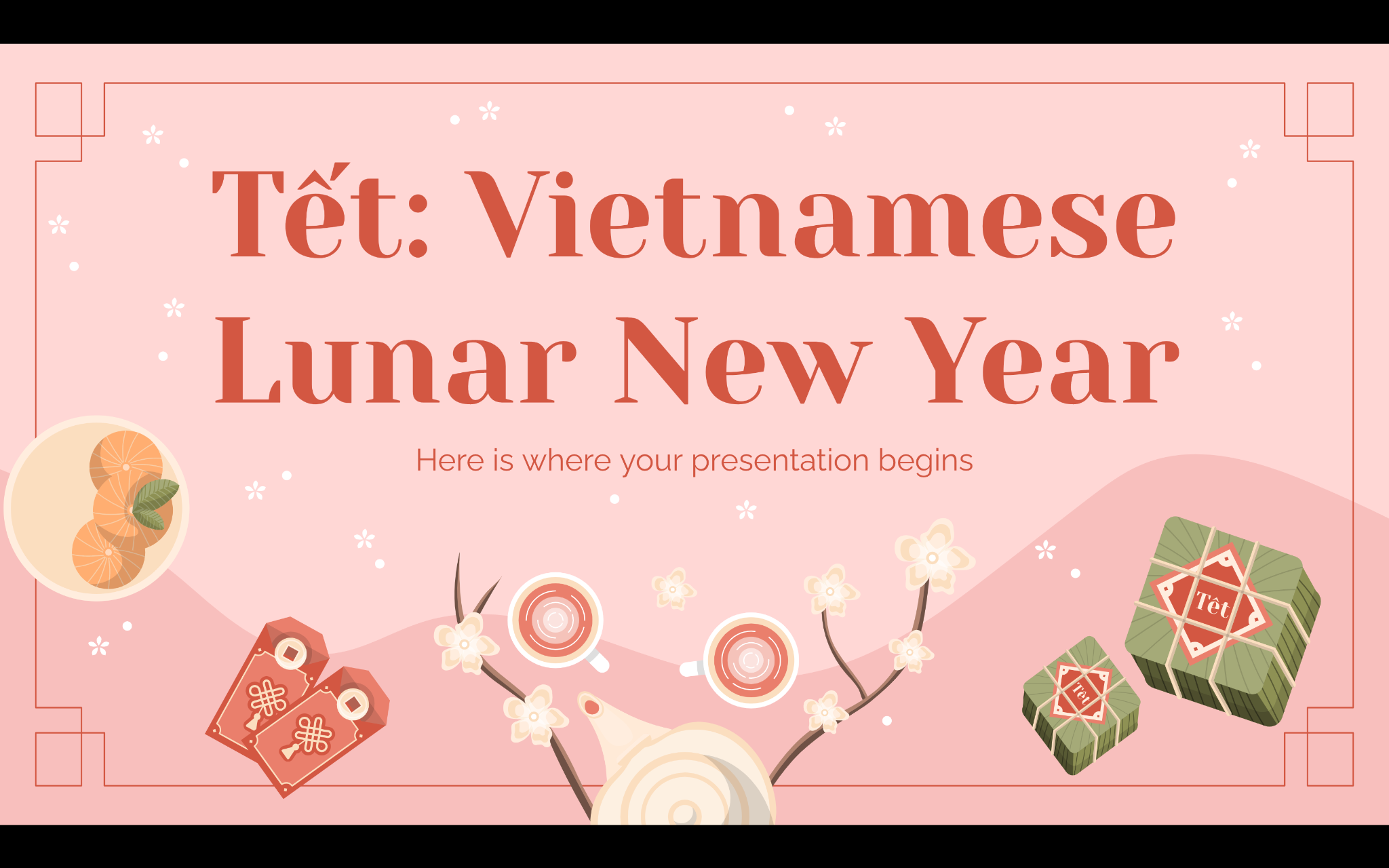 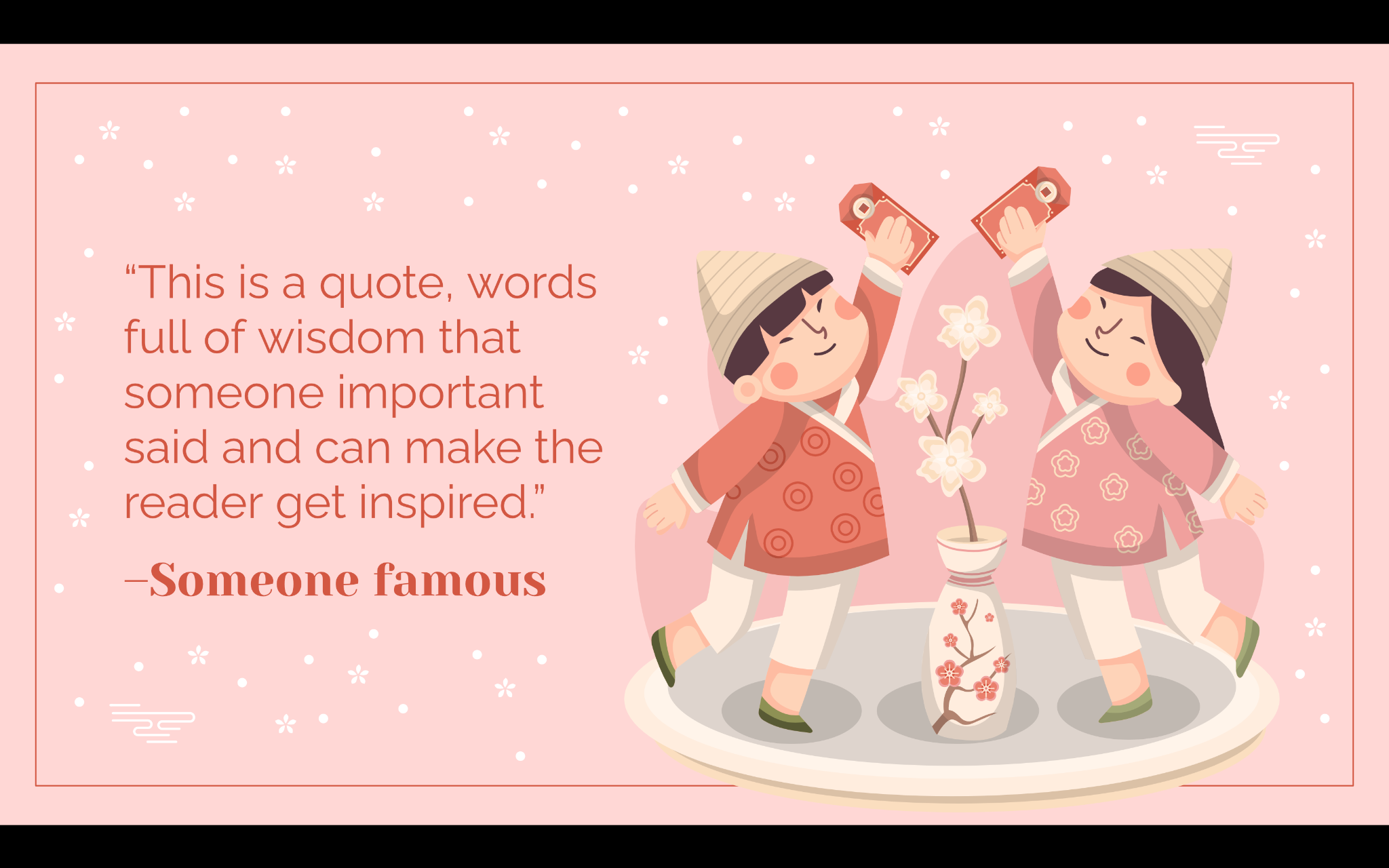 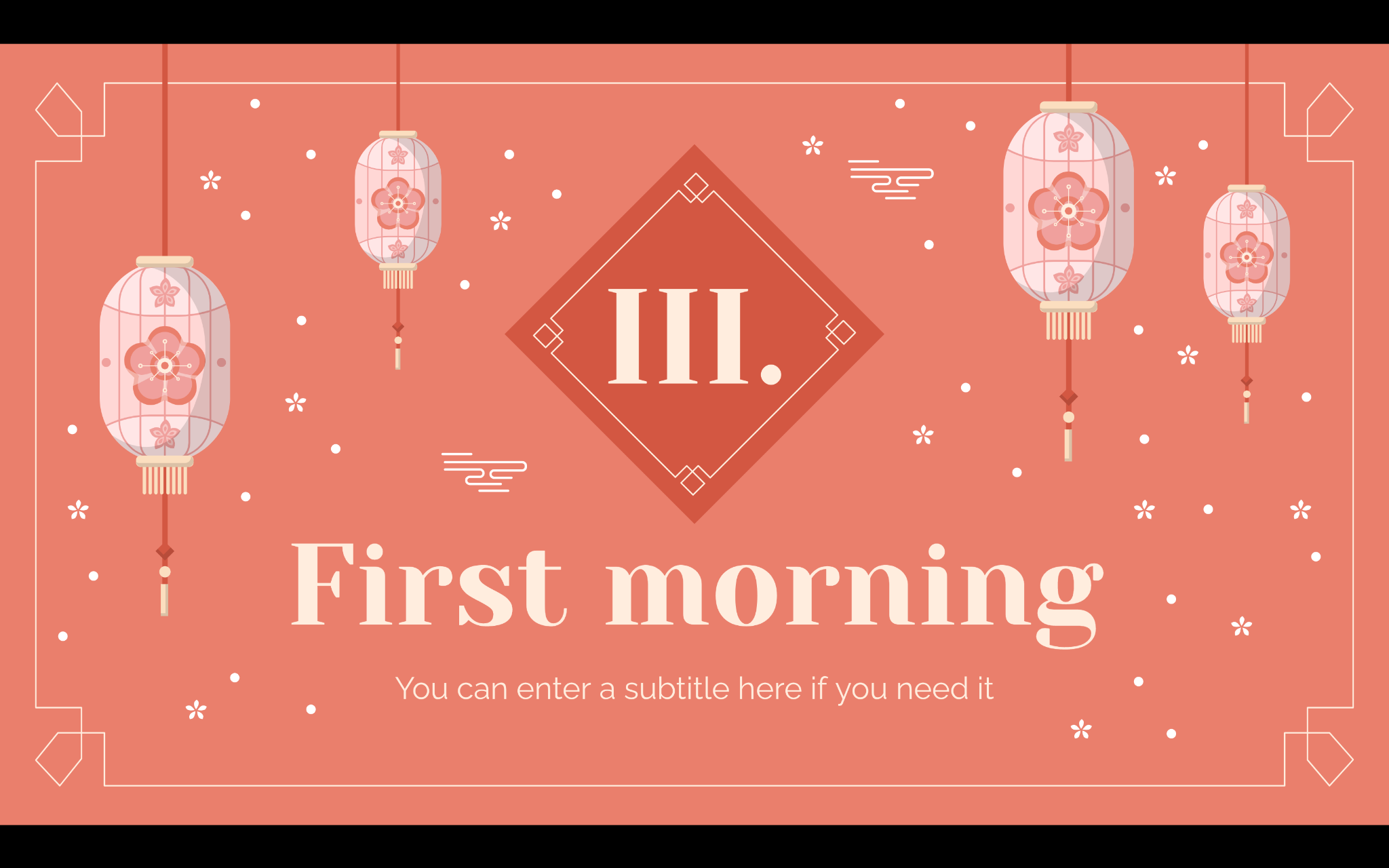 https://www.youtube.com/watch?v=1seYuaWehxY
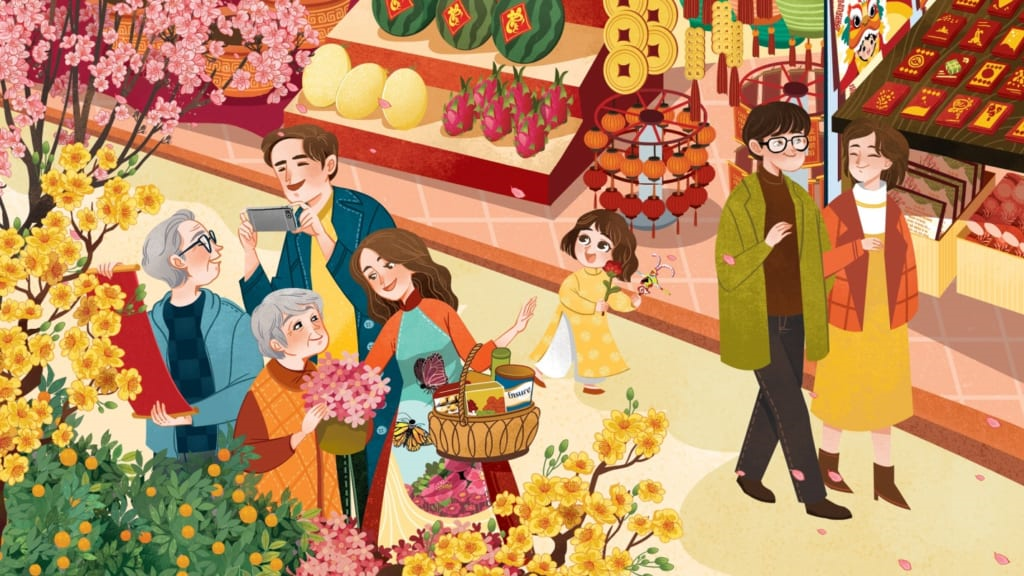 Go shopping
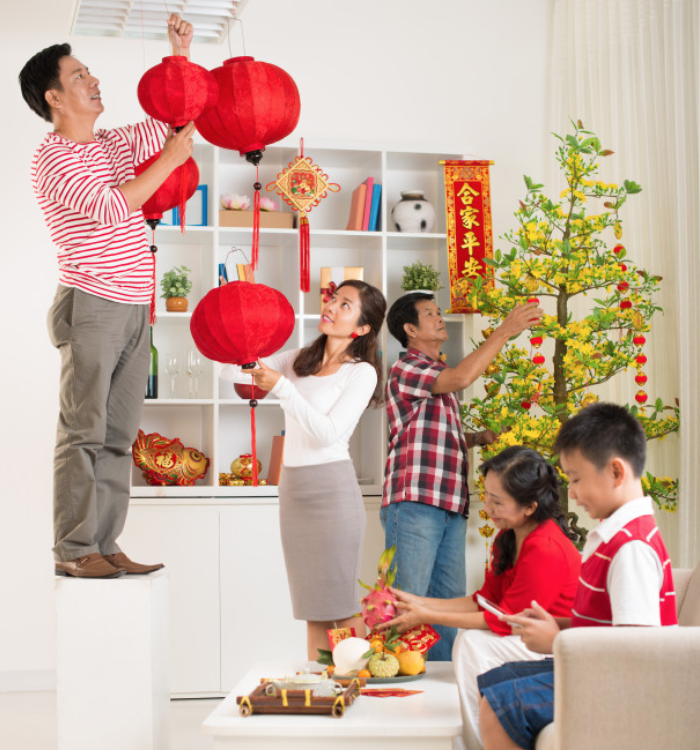 Clean the house
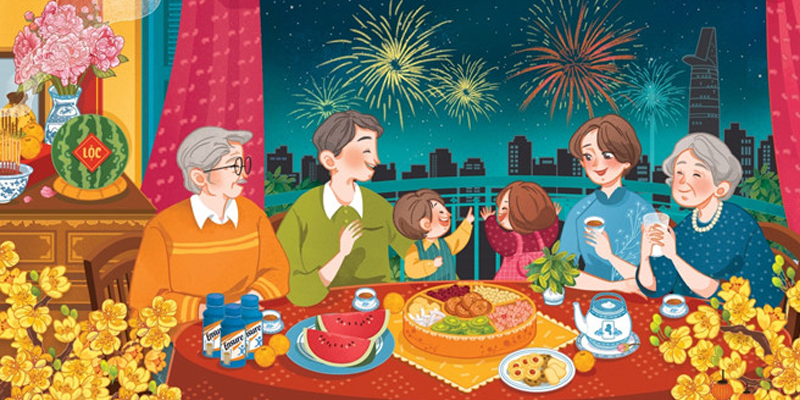 Watch firework
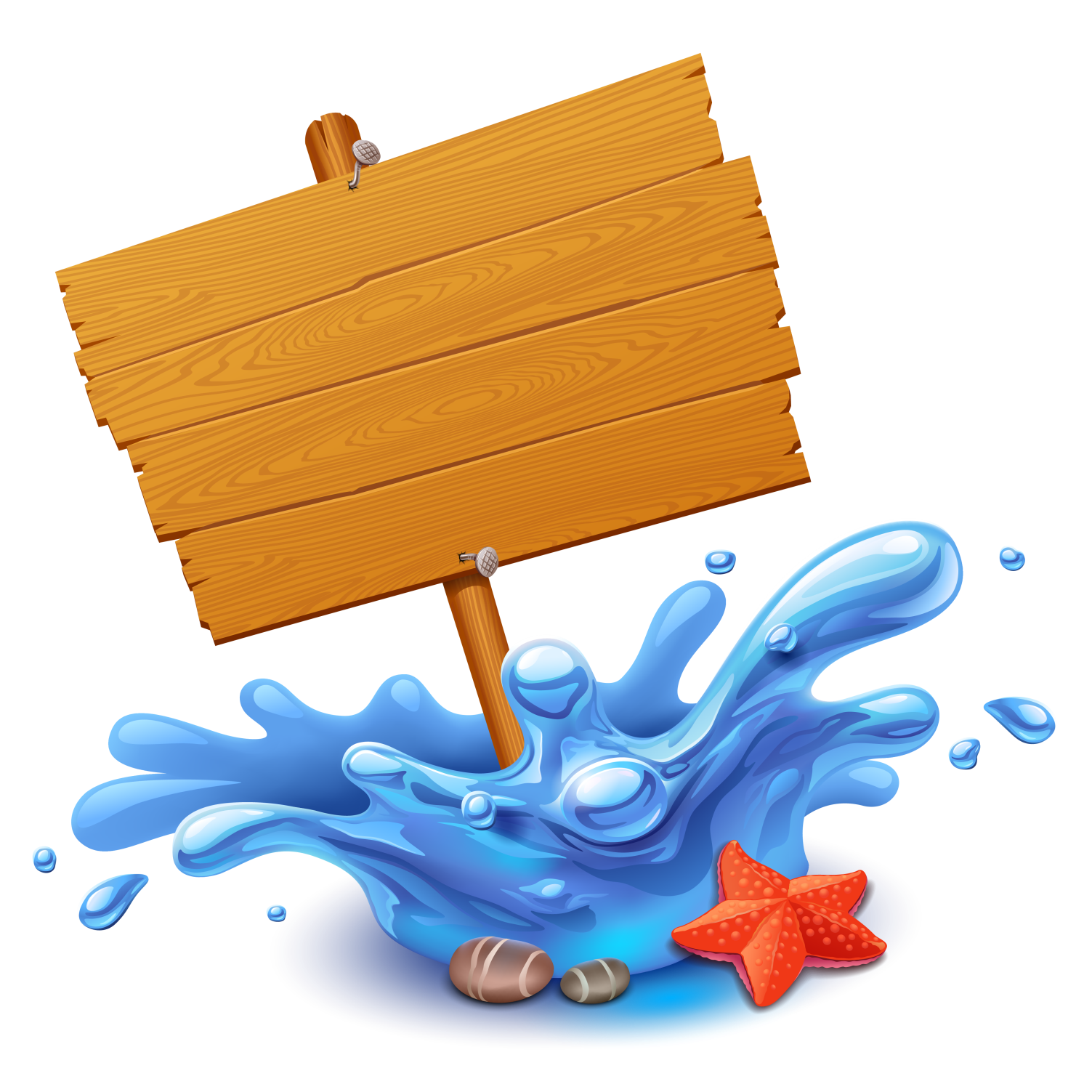 PLAY
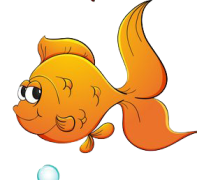 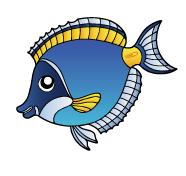 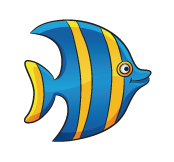 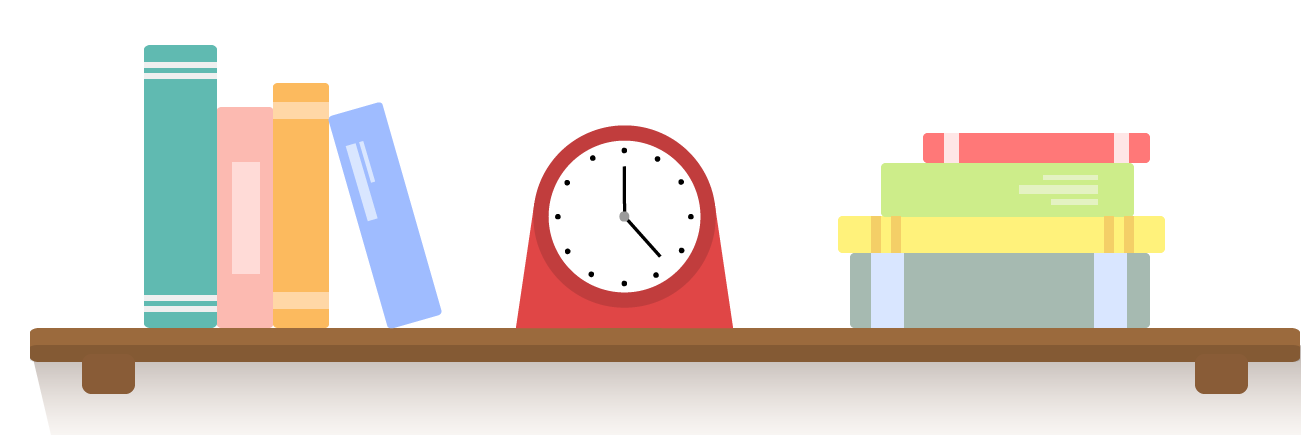 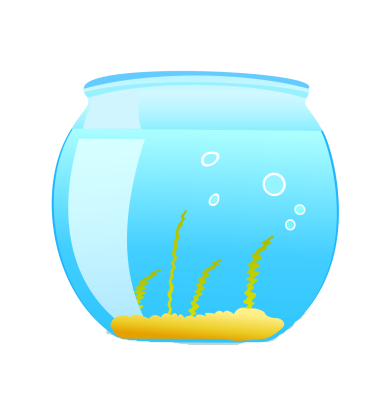 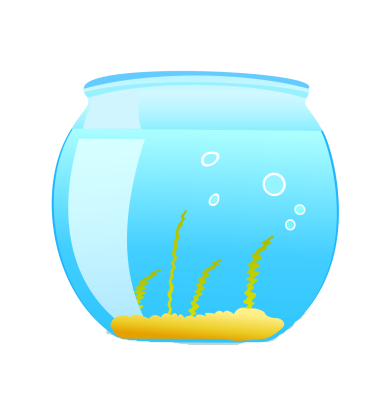 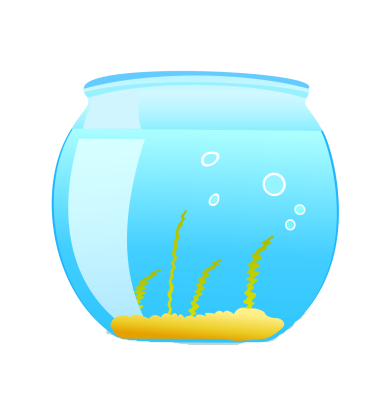 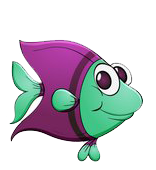 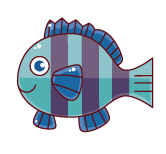 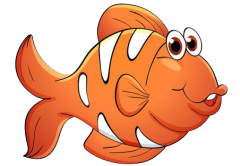 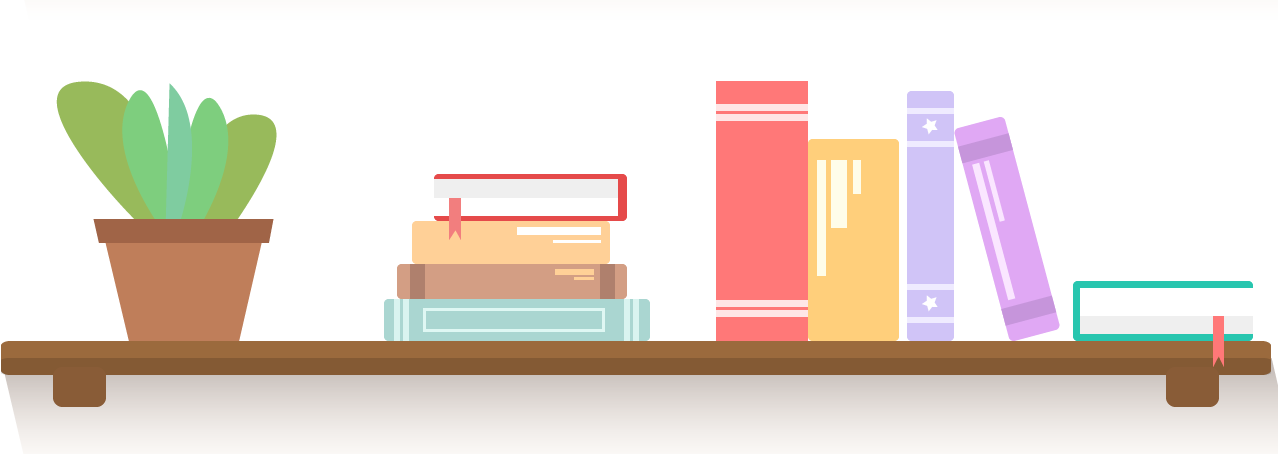 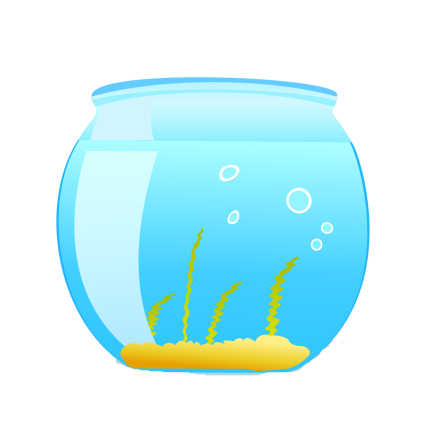 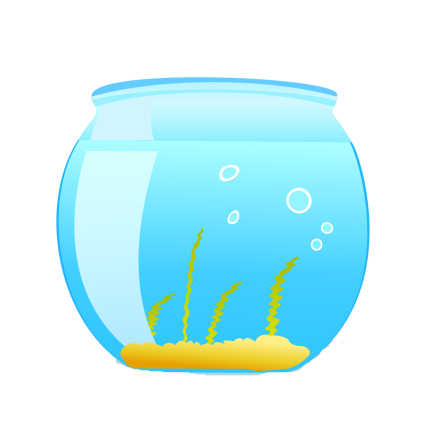 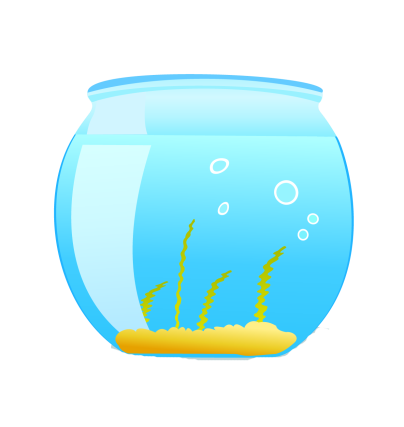 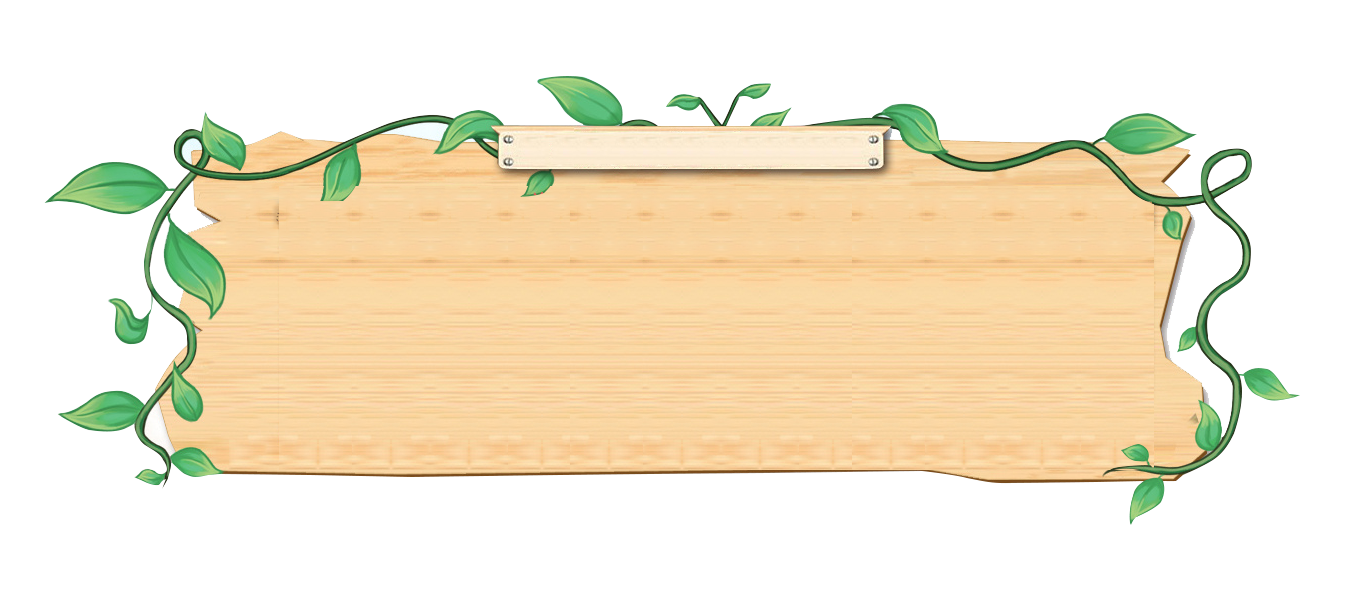 HẾT GIỜ
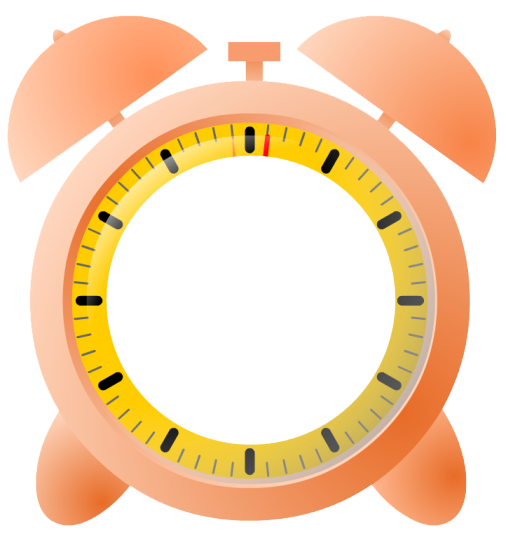 What do you do on Tet holiday?
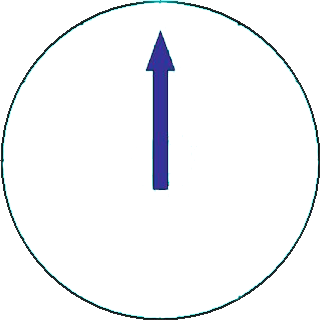 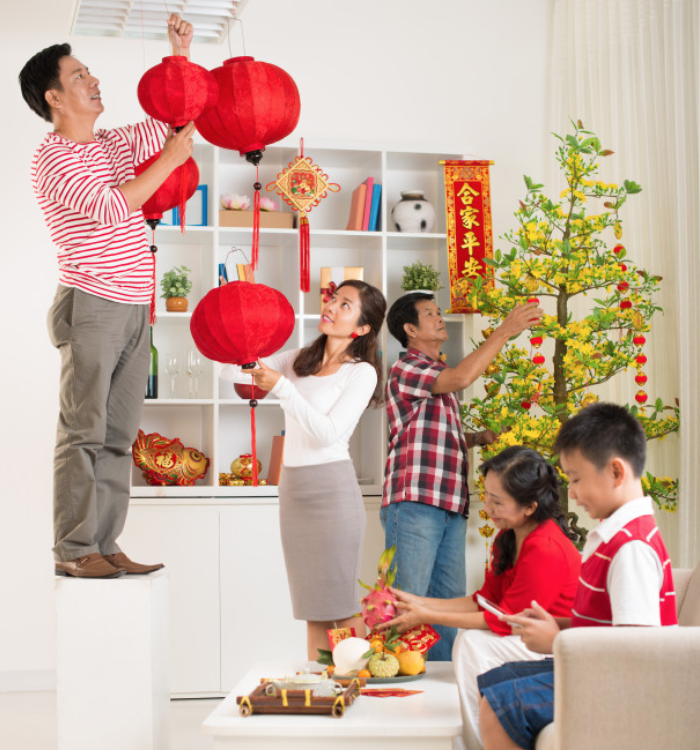 A
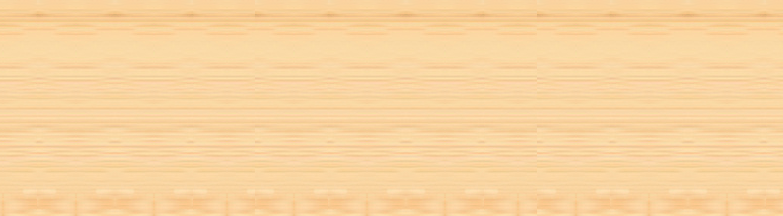 Clean the house
B
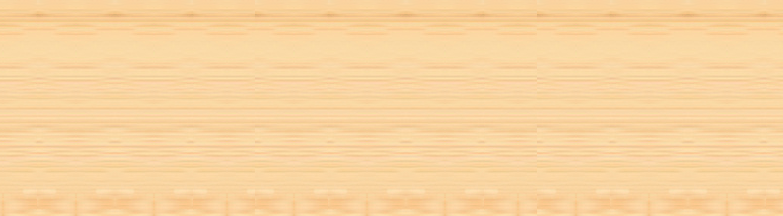 Cook Banh Chung
C
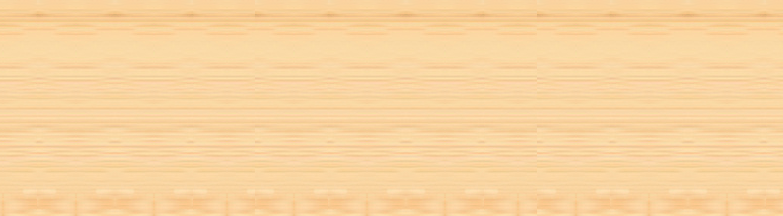 Go  shopping
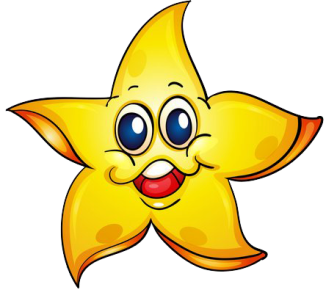 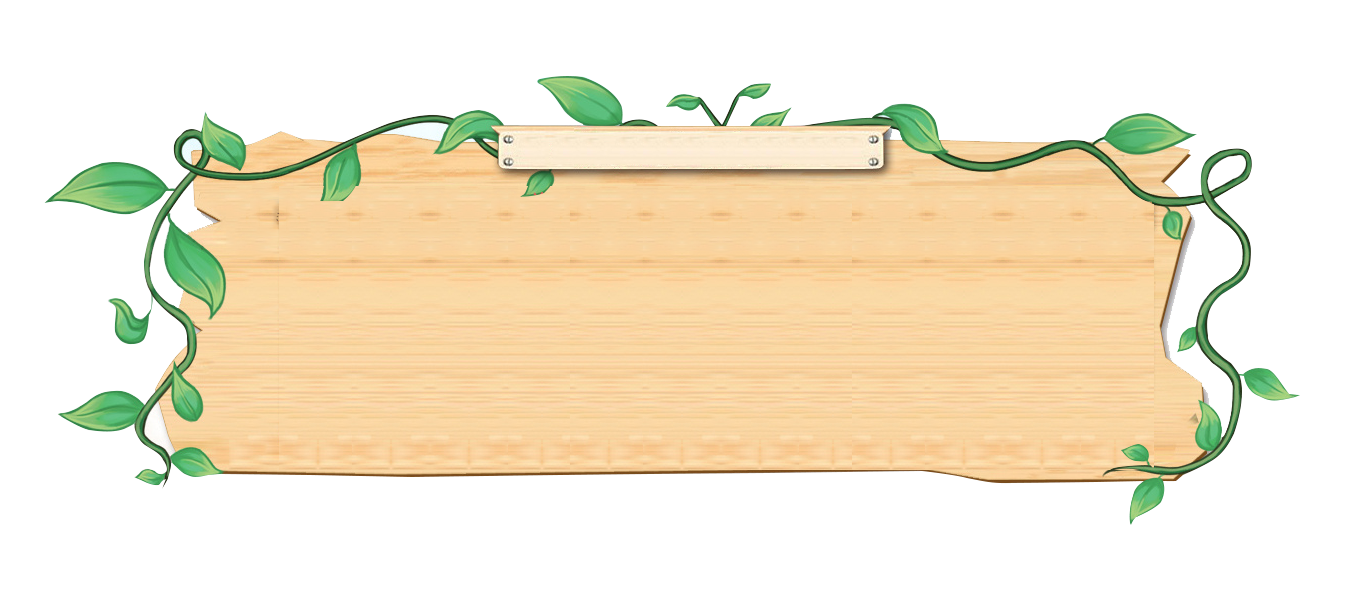 HẾT GIỜ
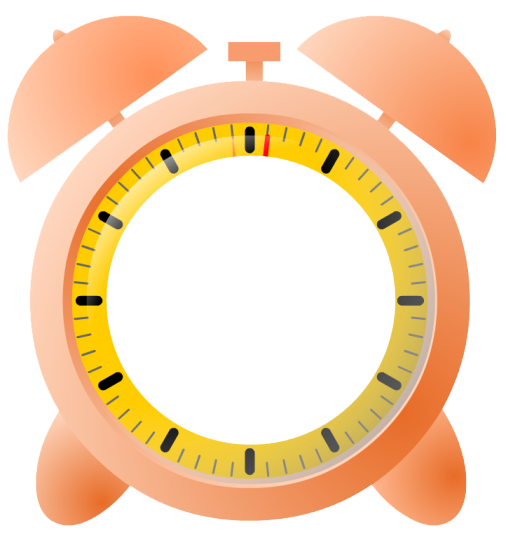 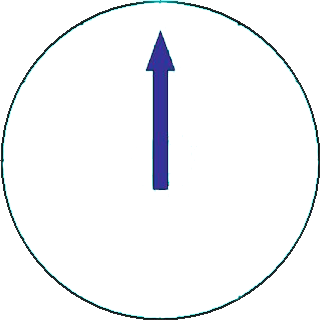 What do you do on Tet holiday?
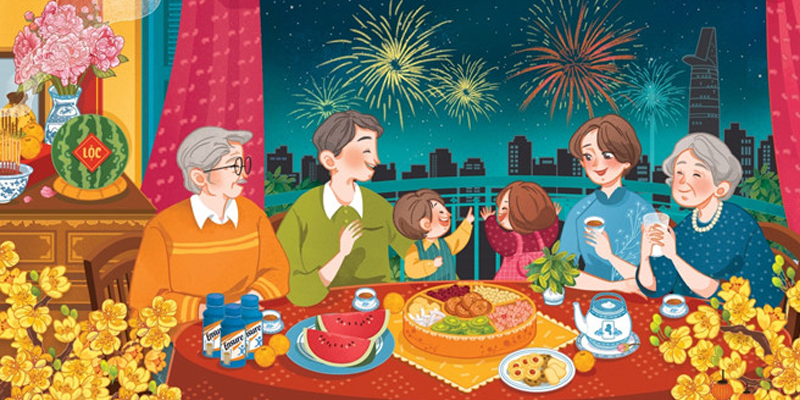 A
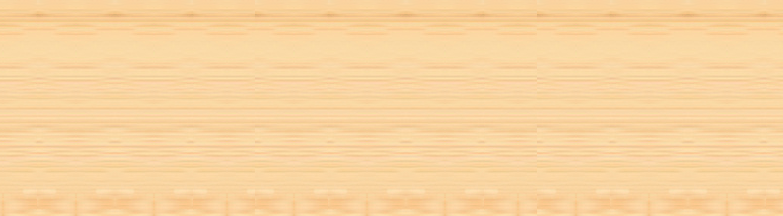 Go shopping
B
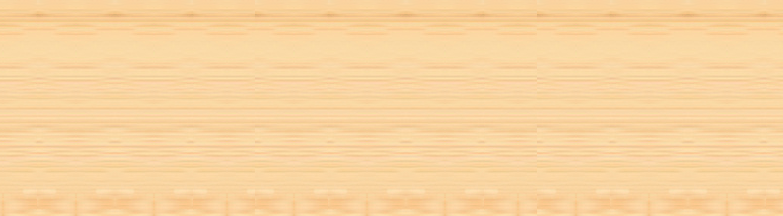 Clean the house
C
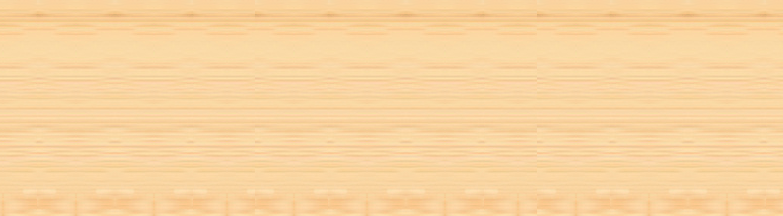 Get lucky money
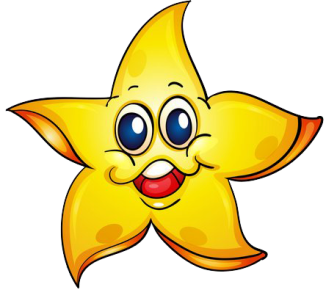 Watch fireworks
D
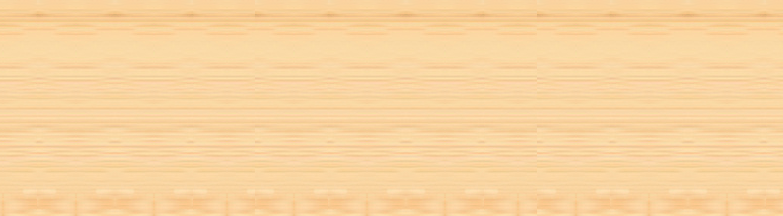 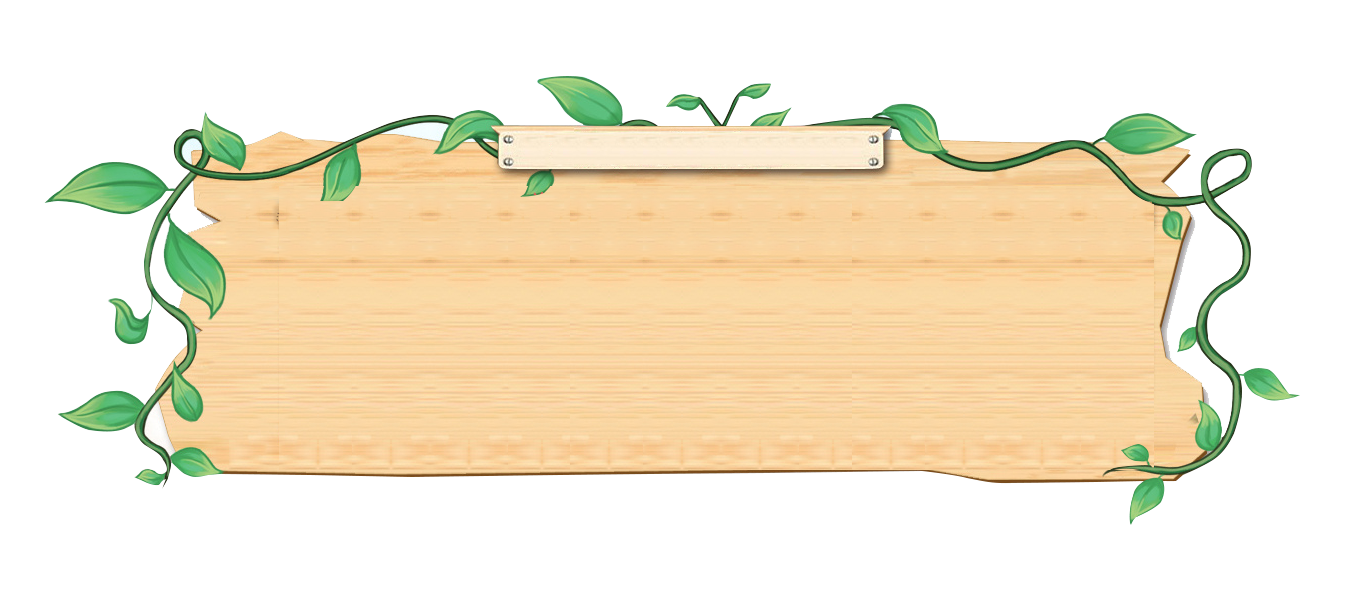 HẾT GIỜ
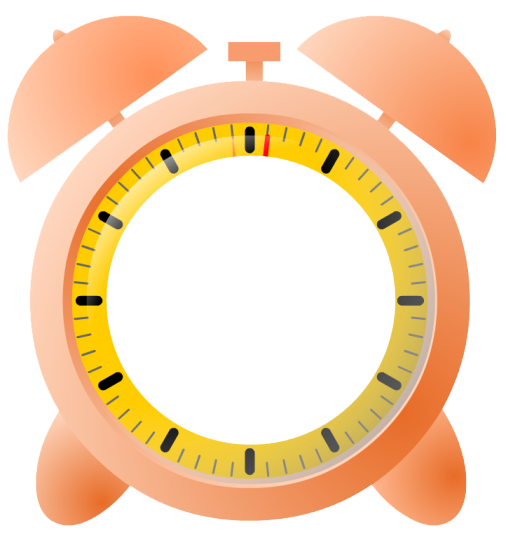 What do you do on Tet holiday?
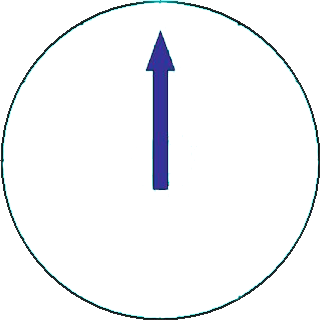 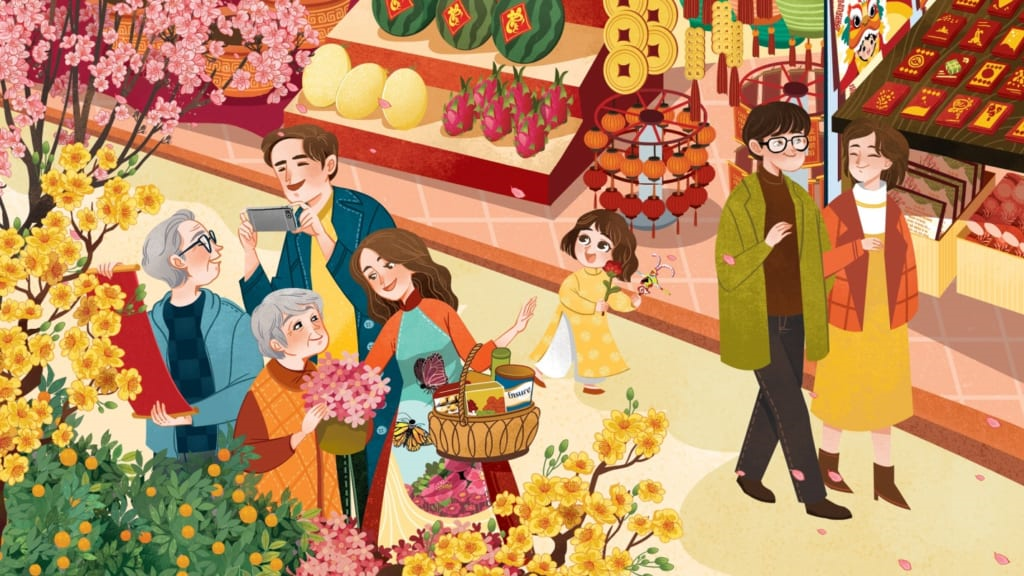 A
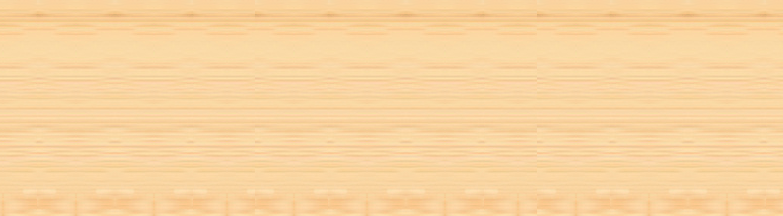 Go home
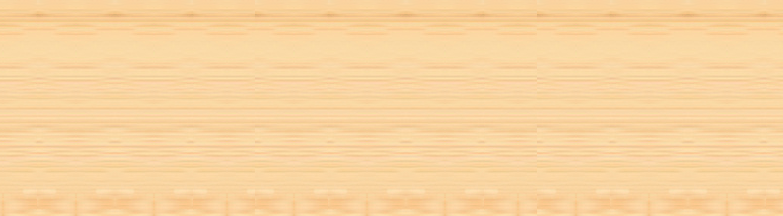 B
Go shopping
C
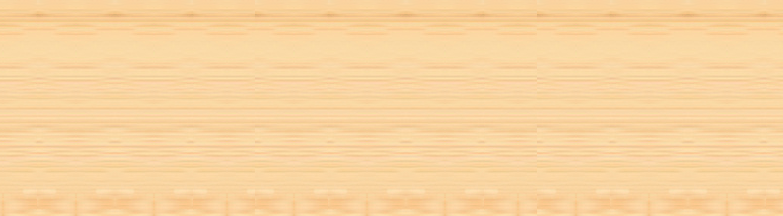 Watch fireworks
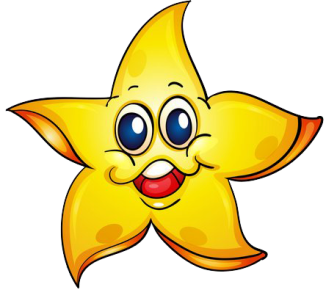 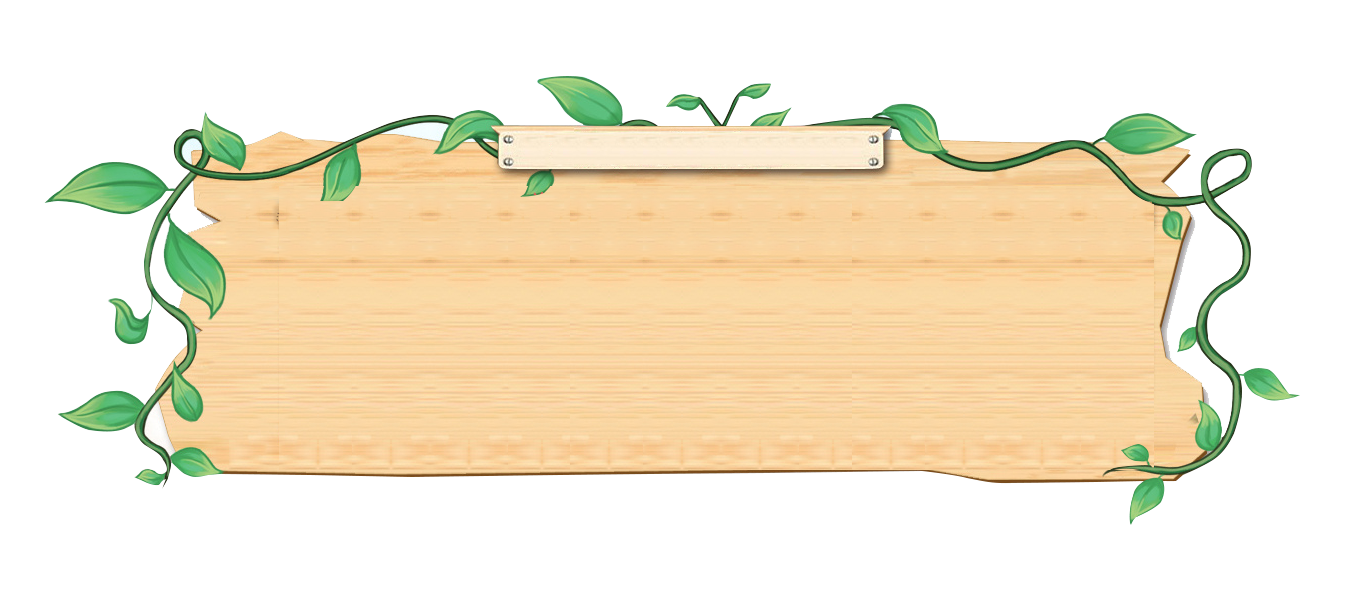 HẾT GIỜ
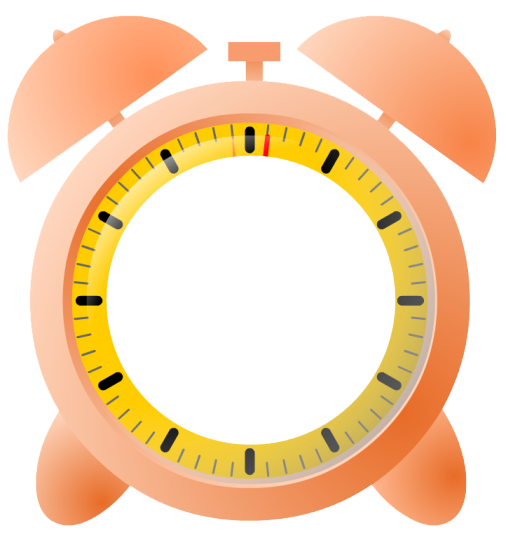 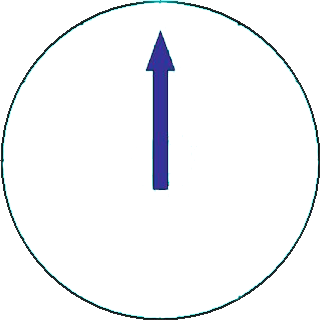 What is it?
A
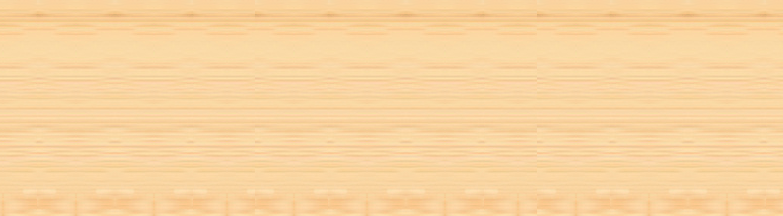 Pineapple
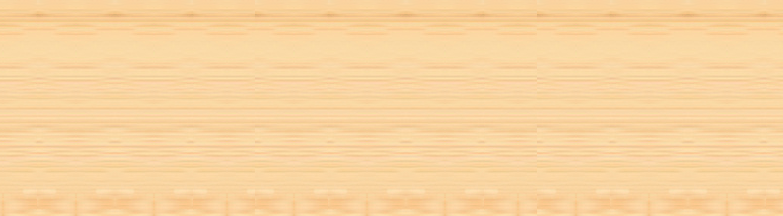 B
Peal
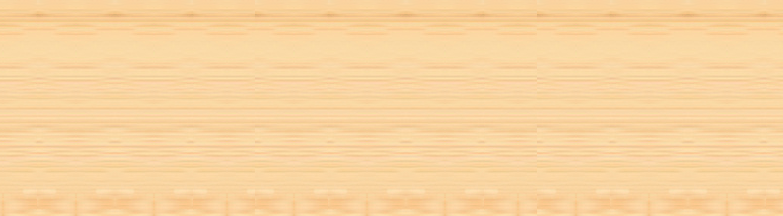 Watermelon
C
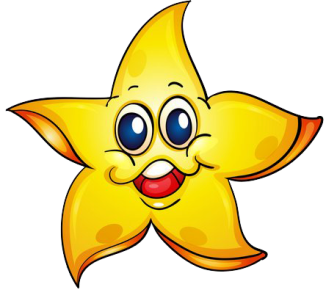 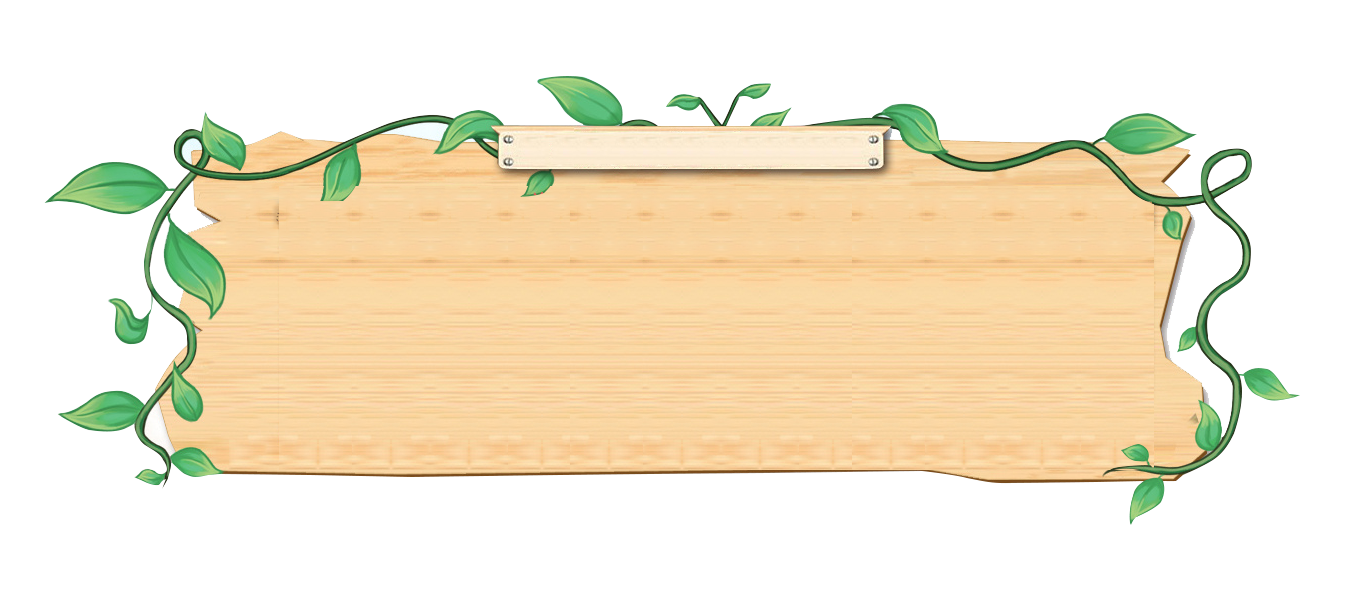 HẾT GIỜ
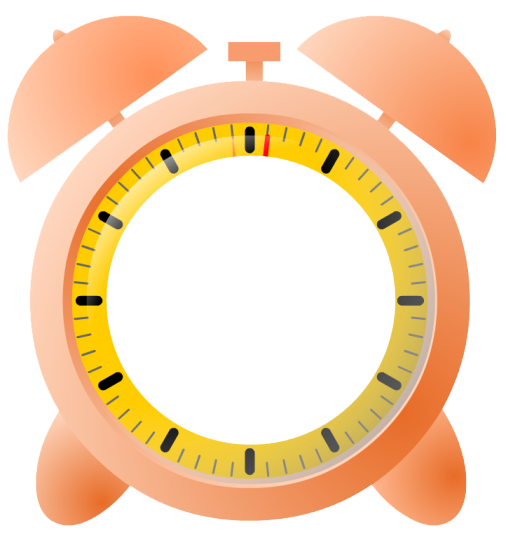 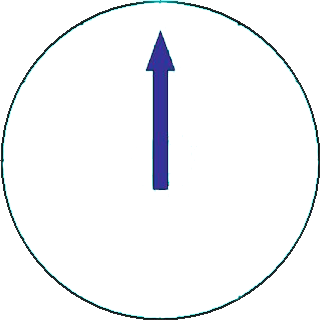 What is it?
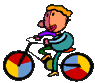 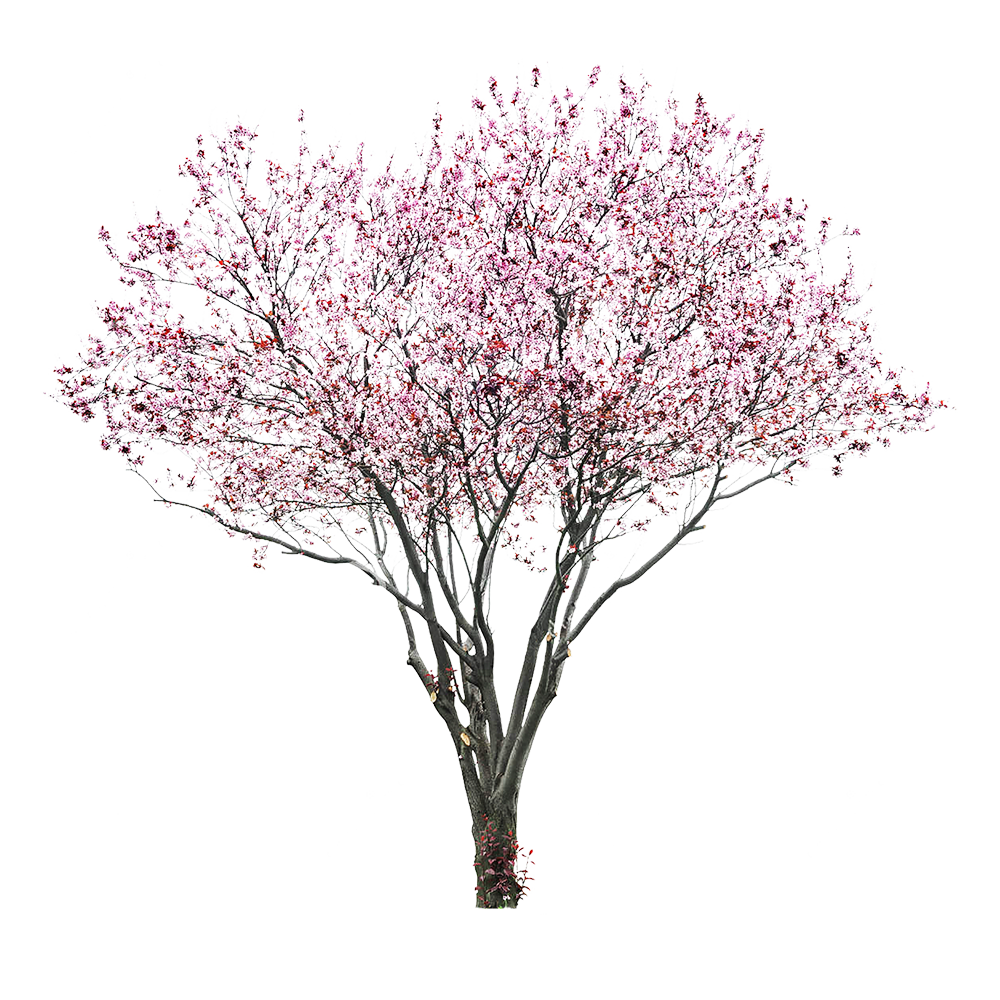 A
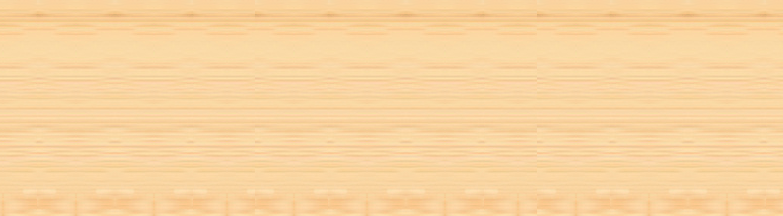 Watermelon
B
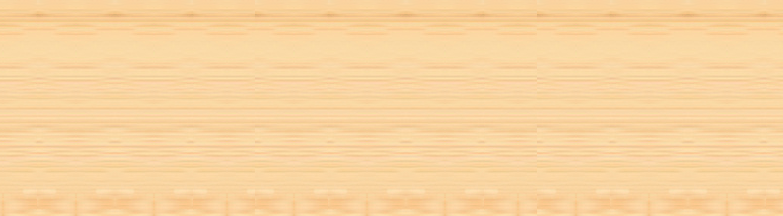 fireworks
C
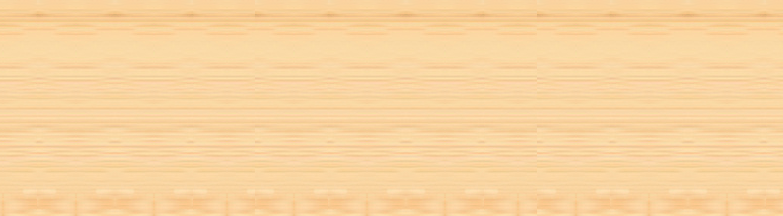 Lucky money
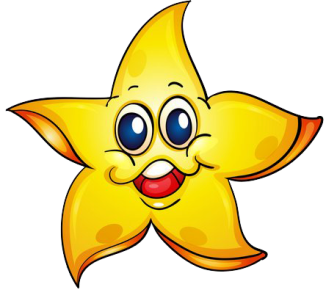 D
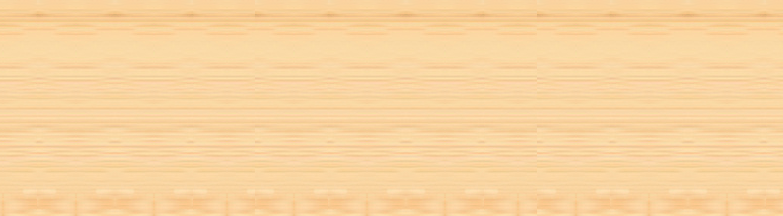 Peach blossom
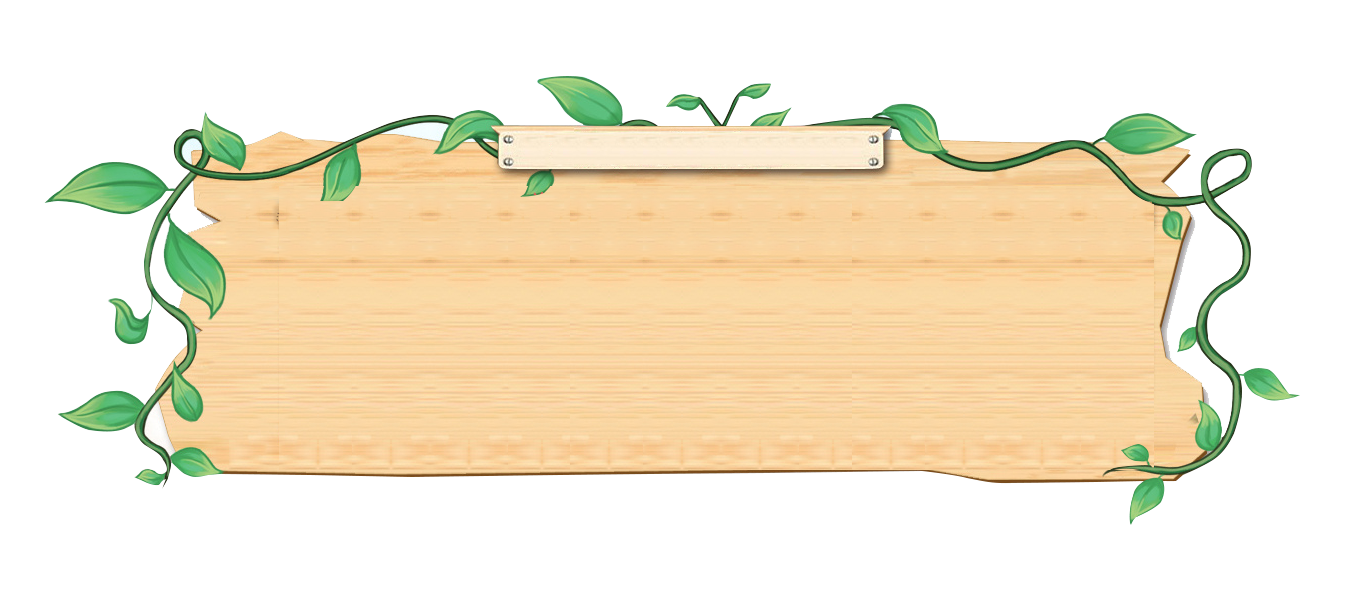 HẾT GIỜ
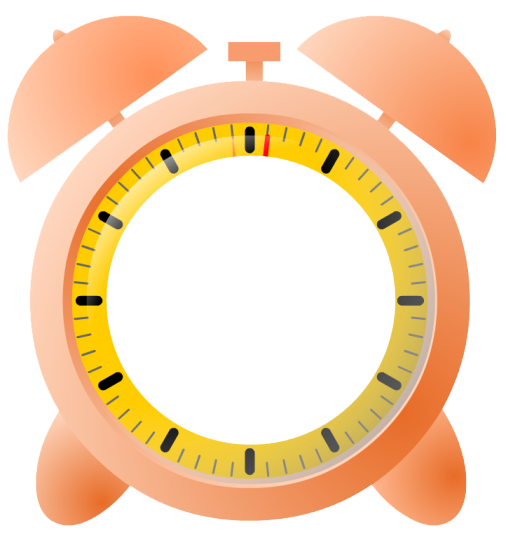 What do you do on Tet?
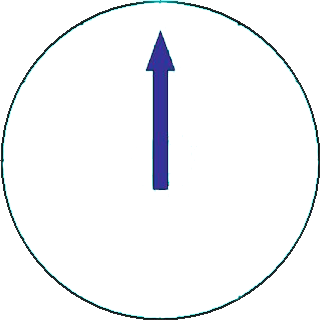 A
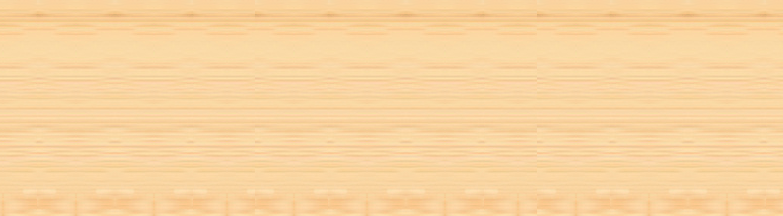 Cook Banh Chung
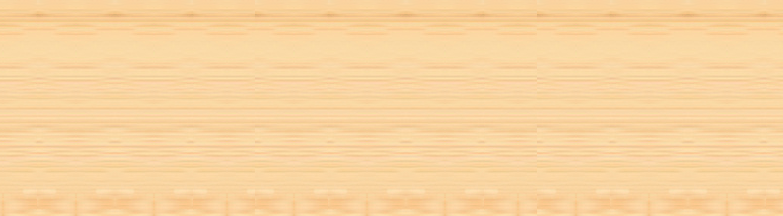 B
Get Lucky money
Watch fireworks
C
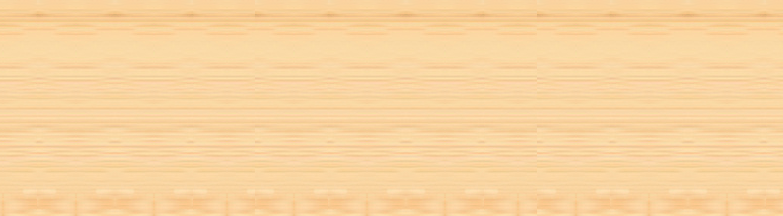 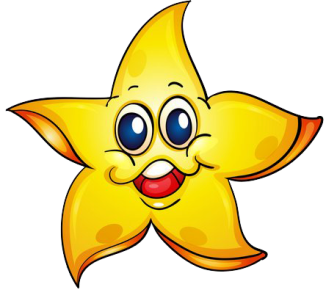 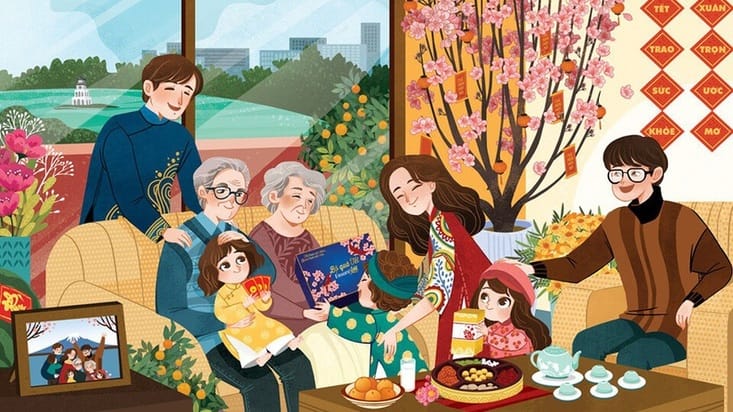 Visit relatives
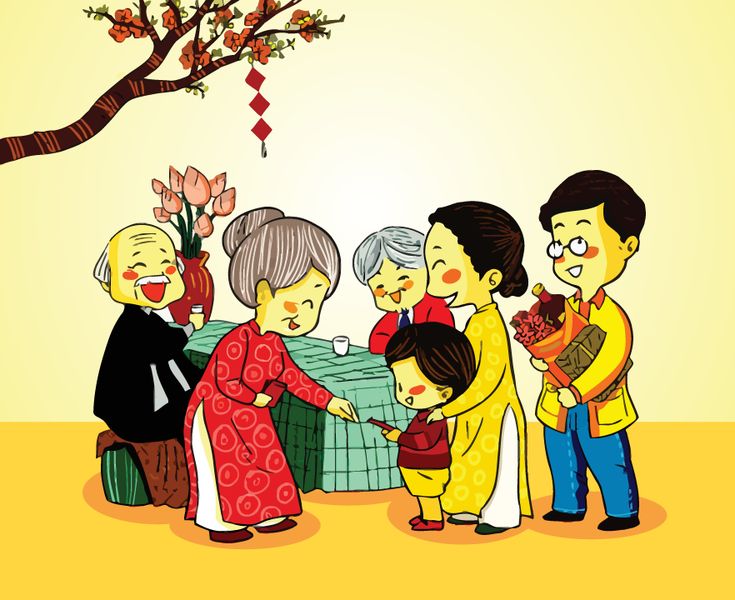 Get lucky money
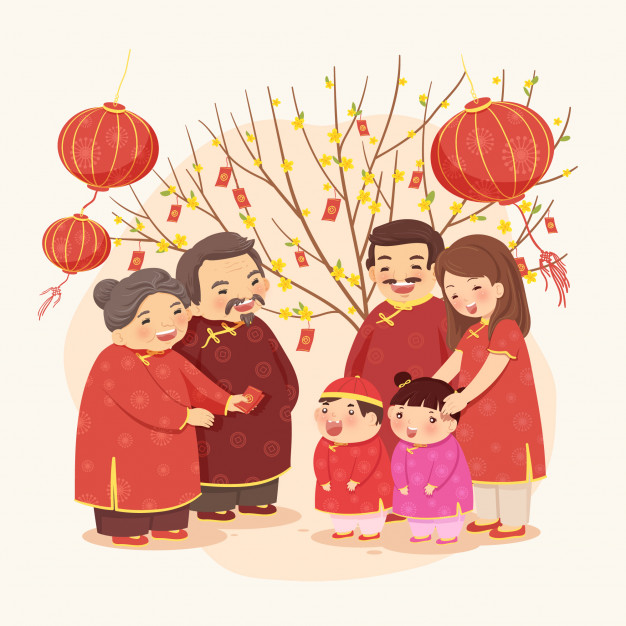 Tell a wish
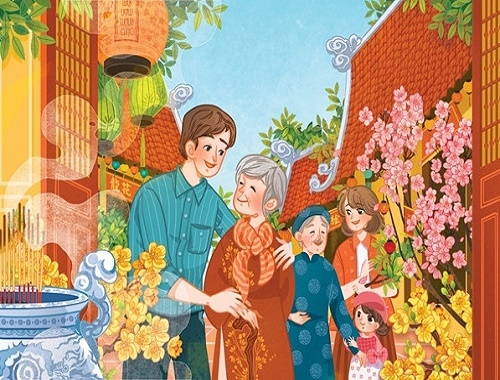 Go pagoda
Matching
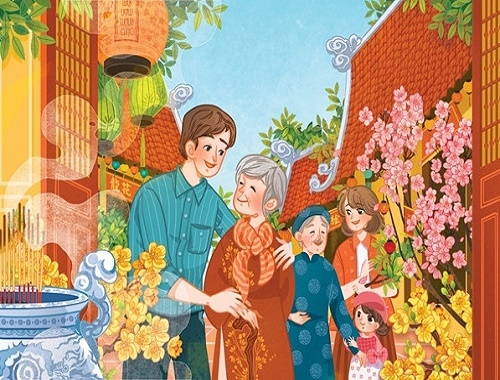 go
a wish
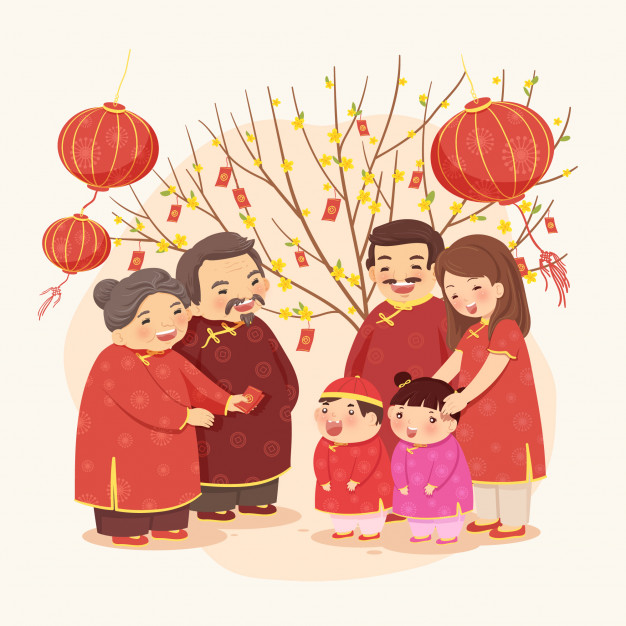 pagoda
tell
Matching
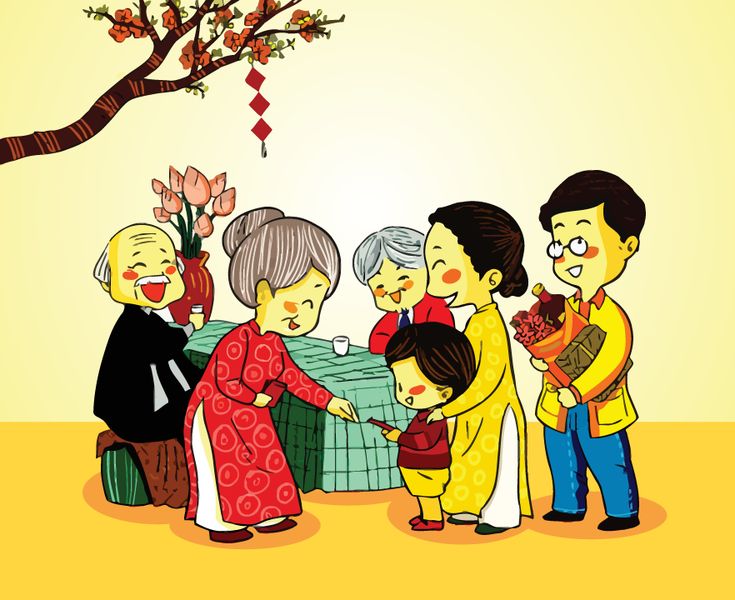 get
relatives
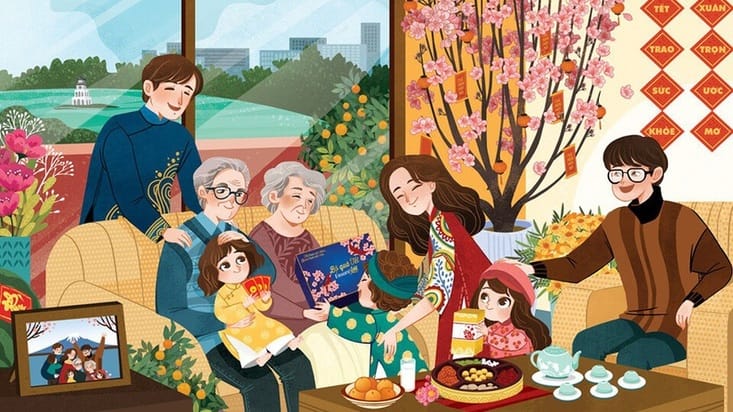 Lucky money
visit
Matching
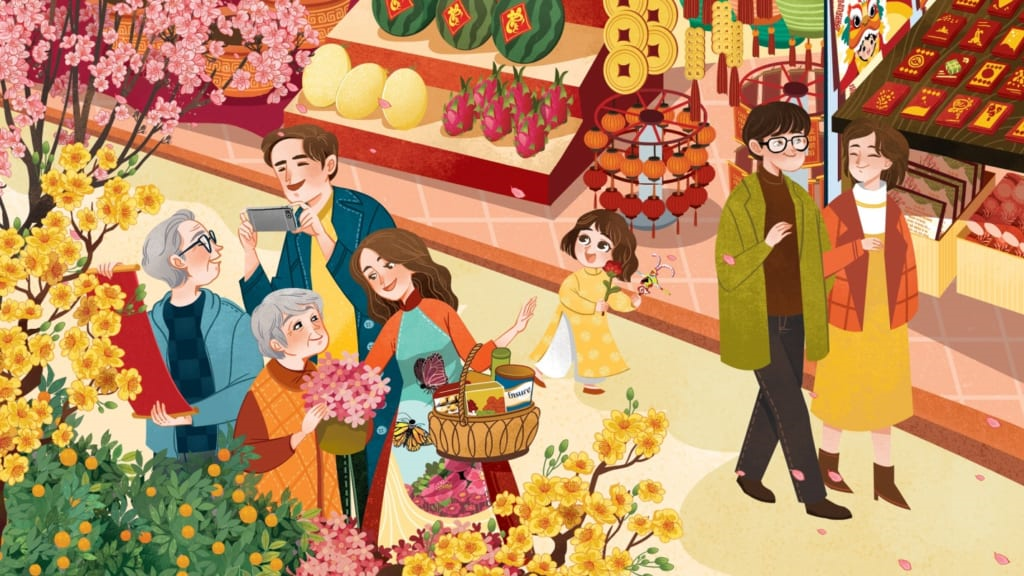 go
shopping
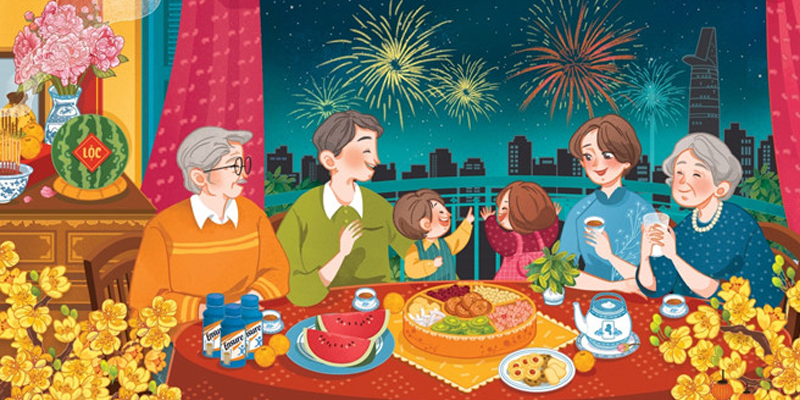 fireworks
see
Matching
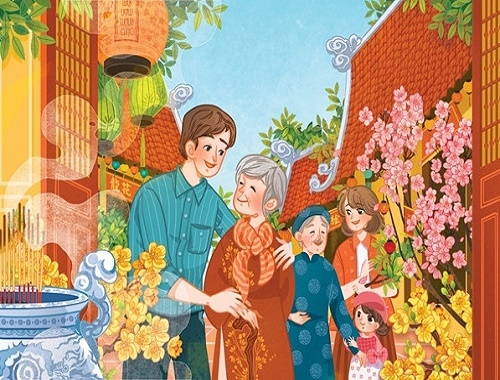 go
a wish
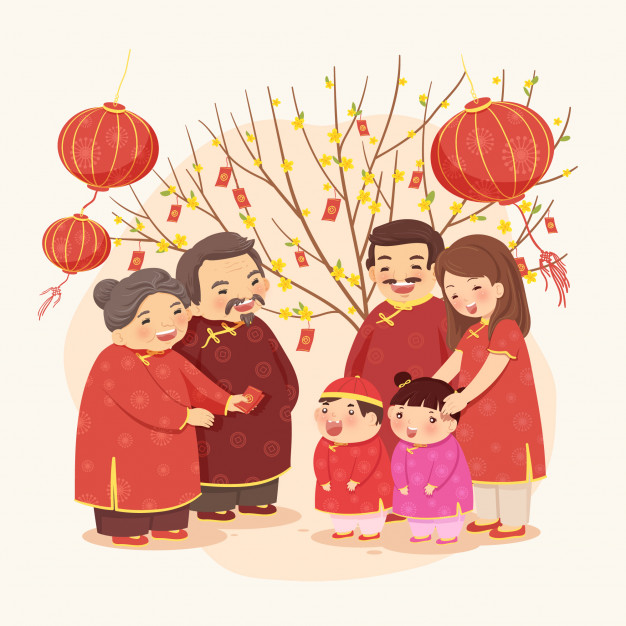 pagoda
tell
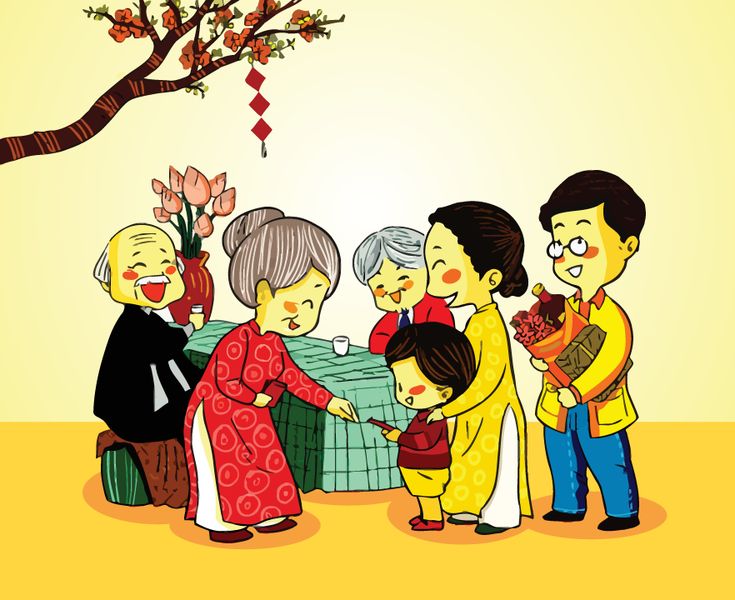 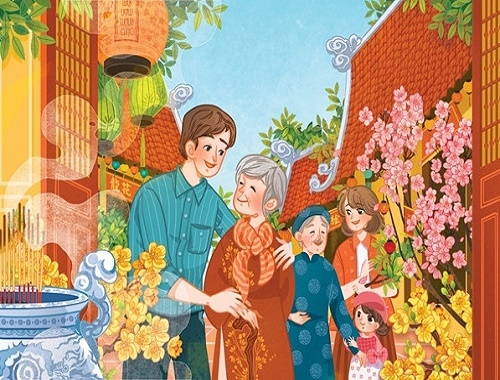 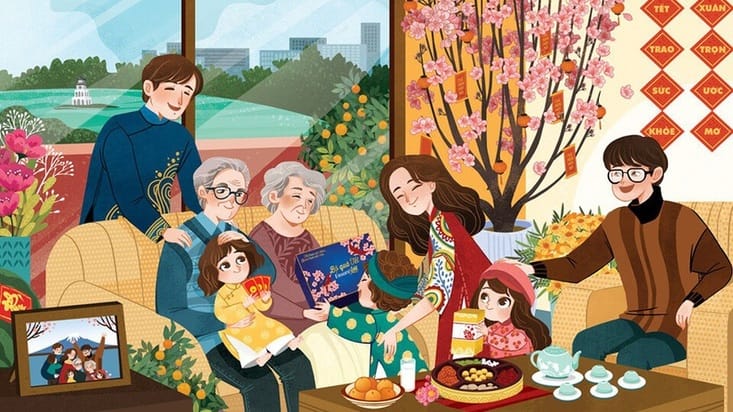 get
Visit
go
pagoda
relatives
Lucky money
Fill in the blank
fireworks
the house
shopping
pagoda
Tet is coming. We clean _____________, and go ______________. On Tet, we watch ______________. We visit relatives and get Lucky money. We go ____________ and make a wish.